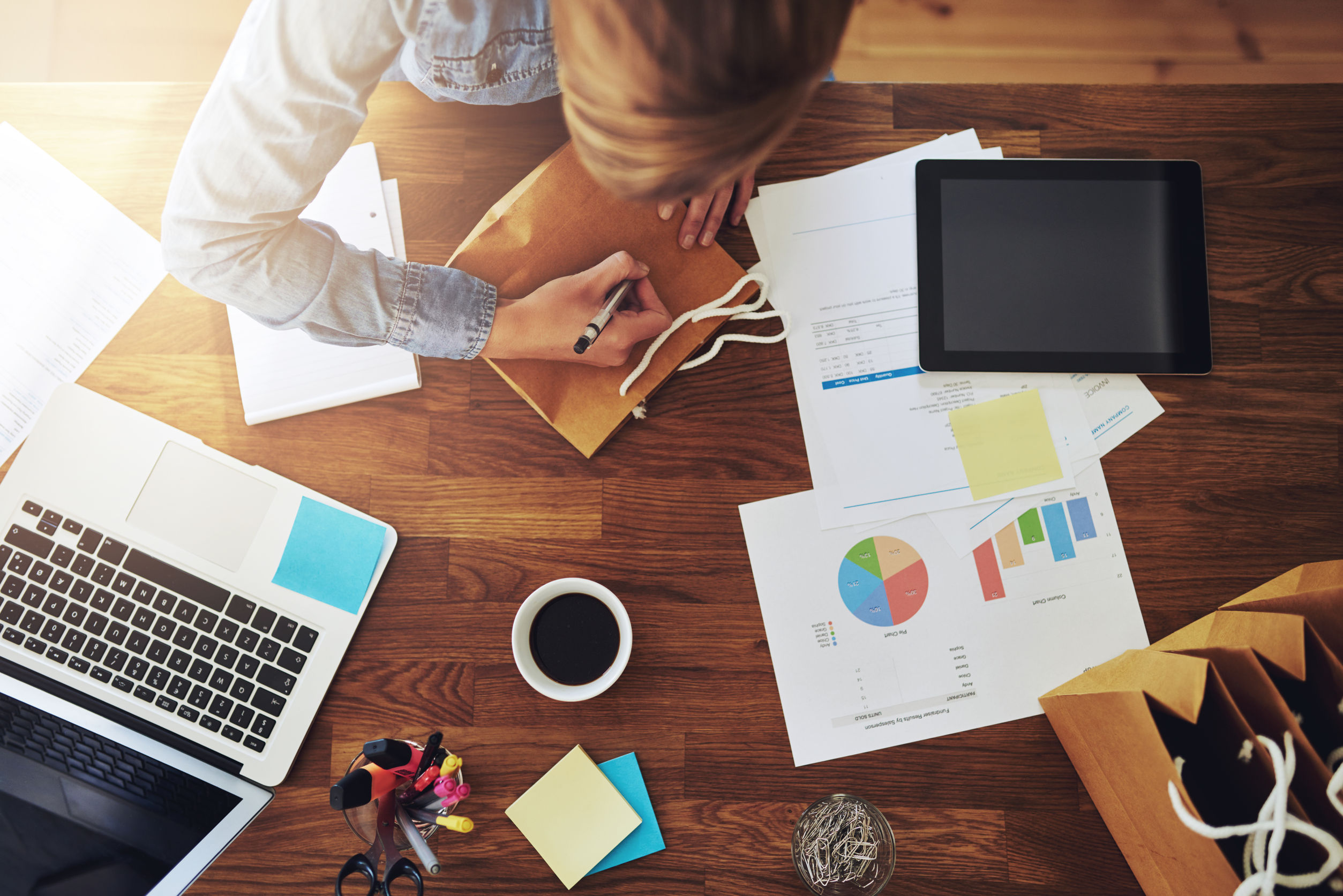 5 MINUTE BREAKS WITH PAUL
A MEDICARE WEBINAR SERIES
TODAY’S TOPIC
How does Medicare work with retiree benefits?
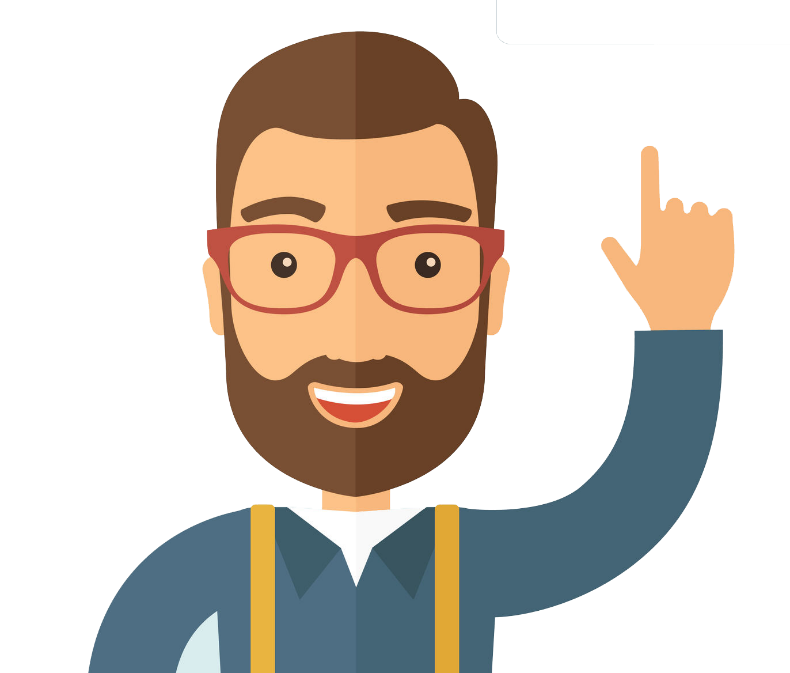 Things to Consider
In most cases if you are retired, and have both Medicare and retiree group health plan coverage, then Medicare pays first and the group plan pays second. 

Employer-sponsored retiree coverage is usually one of three types:
A) Medigap Supplemental
B) Medicare Advantage
C) Fully Insured Primary Coverage
Things to Consider
Deciding whether to keep retiree coverage after you enroll in Medicare depends on costs and anticipated health care needs.  

If you drop retiree coverage you may not be able to get it back.

If your retiree insurance includes prescription drug coverage, make sure it is considered “creditable.”
Things to Consider
A free comprehensive review by Affordable Medicare Solutions will help your client decide whether retiree coverage is a good deal or if they should change to other options.
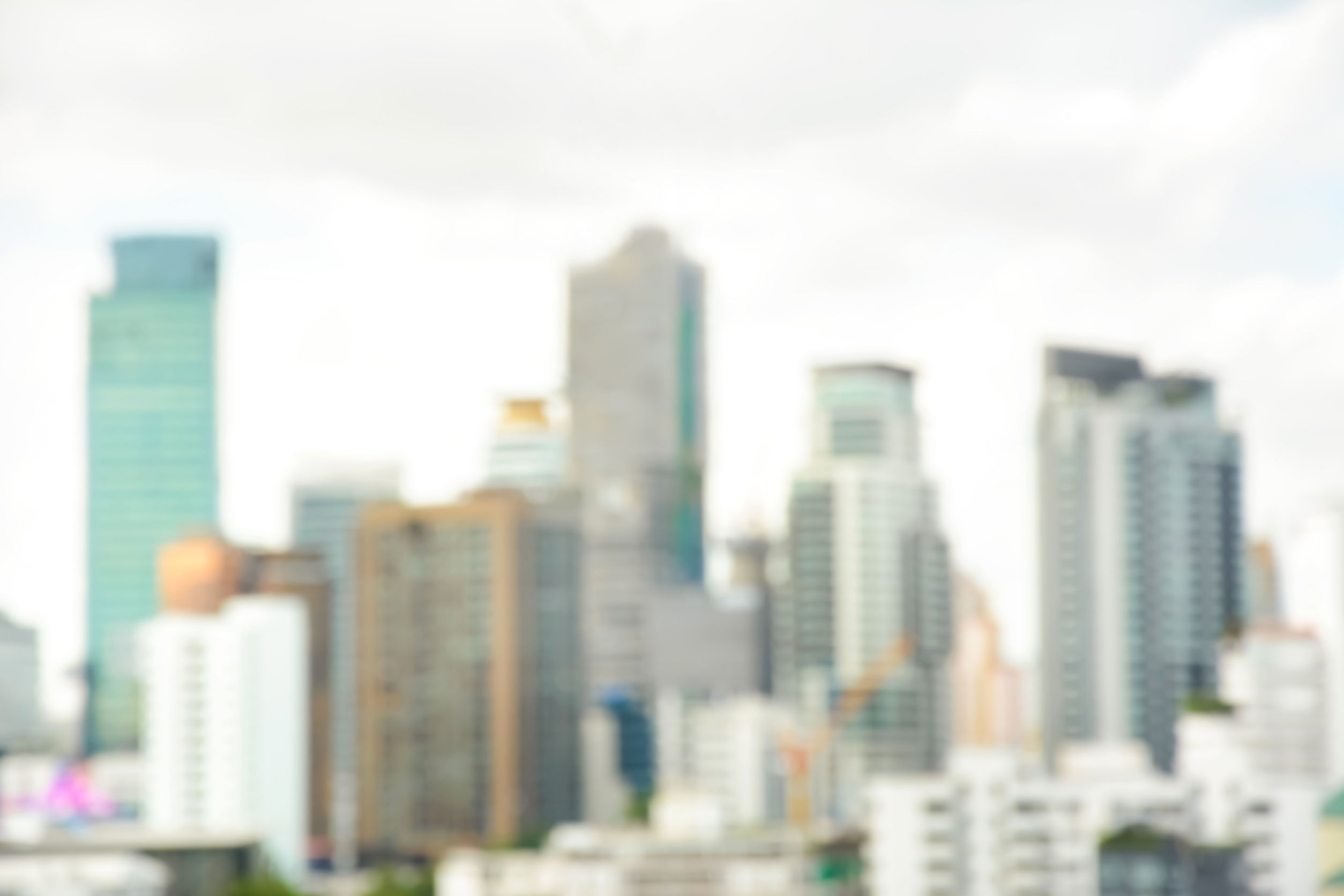 THANKS FOR JOINING!
DON’T FORGET WE OFFER FREE MEDICARE EDUCATION SEMINARS.
Contact lindsey@amsplans.com for more info.
NEXT MONTH’S TOPIC
Can I use my Health Savings Account with Medicare?
PRESENTED BY
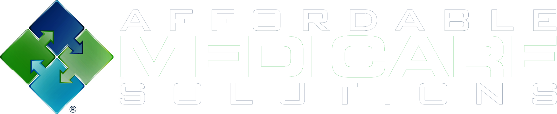